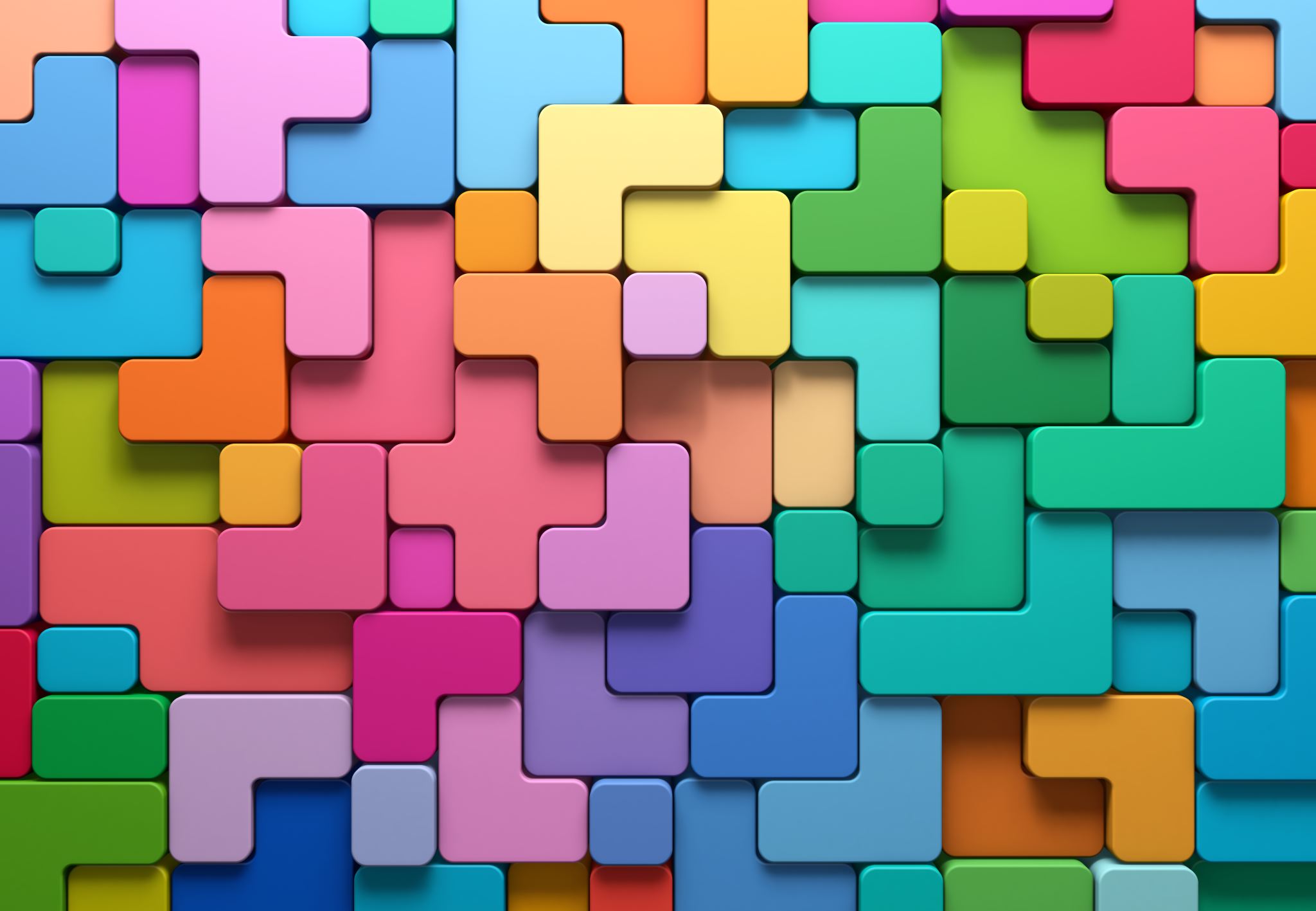 The Power of Difference in Fundraising
Pennylope Kapere
Associate Director for Equity and Justice at London Funders
TPK
Why does difference matter?
TPK
#InclusionStartsWithI
TPK
Defining difference in fundraising
TPK
The positive impact of difference
TPK
The positive impact of difference
Diversity boosts productivity, drives innovation and most importantly brings more money to your organisation

The beneficiary groups you are hoping to help, need to see a diverse team and workforce to feel represented within the mission and values of your organisation. You cannot have a mission statement that indicates that you are keen to help everyone yet the people making decisions are not reflective of the diverse communities we all live in – It doesn’t make sense.
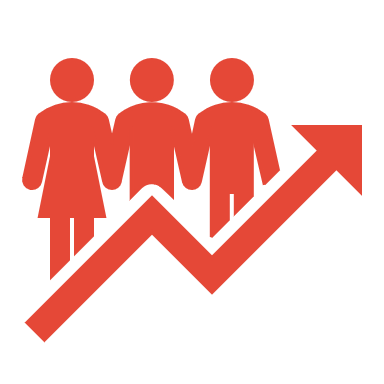 TPK
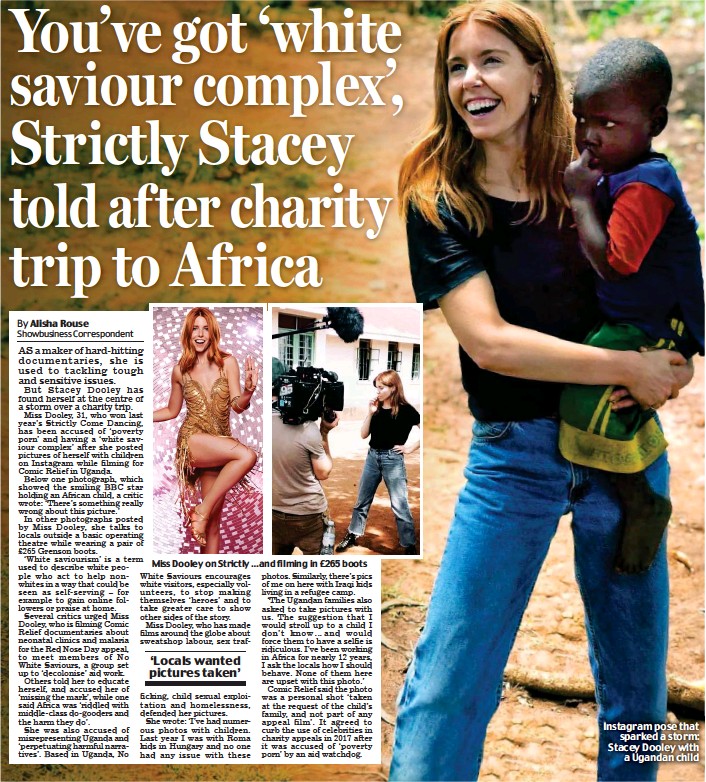 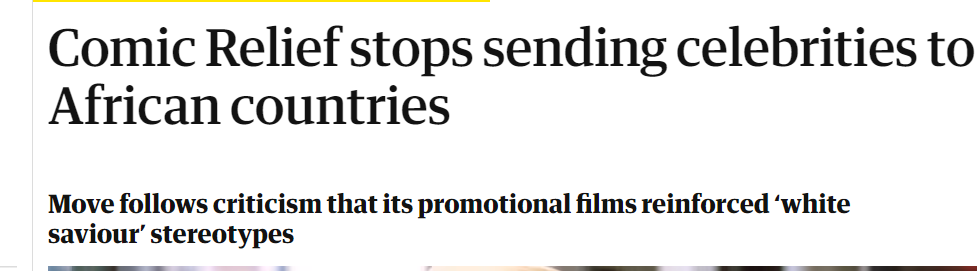 When good intentions, hurt others!
TPK
[Speaker Notes: If we do not include difference and diversity within our organisations, what would happen.  We will end up with cases such as that of COMIC RELIEF – the red nose campaign.
I have seen this for myself in the sector and have had peers say to me “Pennylope, I had good intentions” and I would say I understand and I know but sometimes your good intentions are harmful and can hurt other people.
And the Comic Relief, red nose campaign was an indication of this. Where good intentions can end up hurting other people. The narrative of sending white celebrities to African countries to save or help Africans imposed a white saviour mentality. Implying that Africans who are black can only be helped by white people, and also used as props for campaigns that benefits their organisations instead of the beneficiary groups at hand. This is where they received the backlash and their fundraising campaign was referred to as poverty porn and white saviour complex.  Comic relief fundraising campaign failed because it:
Lacked understanding
Failed to mitigate that risk because it didn’t have the right diverse team
Lack cultural sensitivity
Poor decision-making
I highlight this to say, that Comic Relief may have had good intentions but their lack of foresight, their lack of diversity in their teams and lack of diversity in lived experience. Led them to a point of failure in their fundraising campaign. 
And this is why it is important to invite and encourage difference/diversity in our workplaces and our sector. It is pivotal!]
The collective responsibility
TPK
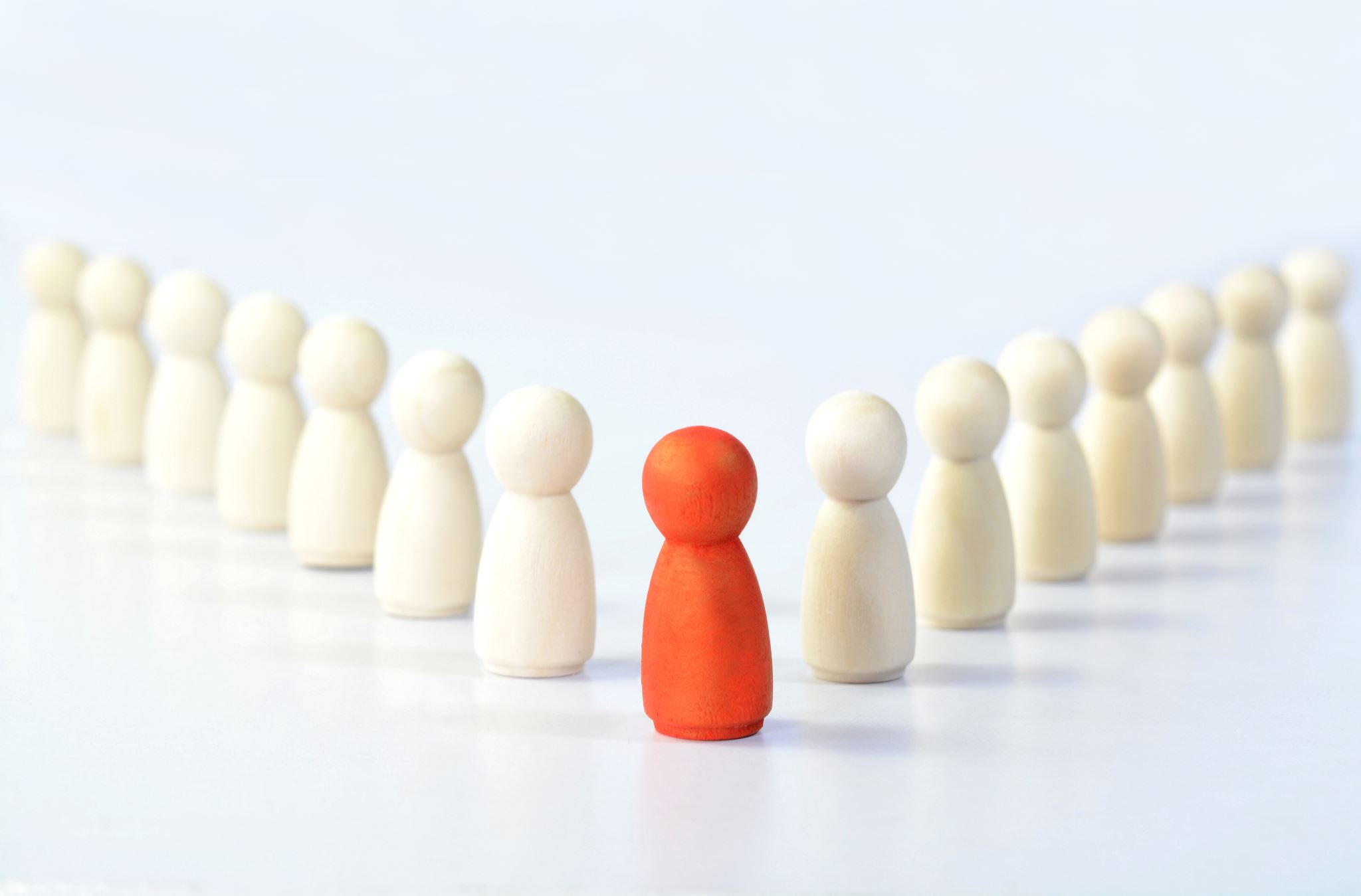 What are you going to do differently to embrace difference in your organization?
TPK